品川区長 定例記者会見資料
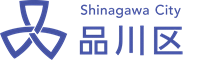 令和５年12月
品川区長 定例記者会見
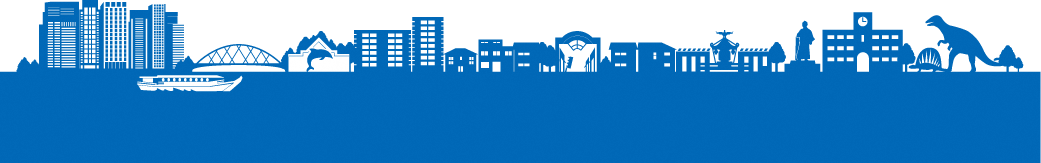 令和5年12月22日
令和5年度品川区 予算案プレス発表
品川区長 定例記者会見資料
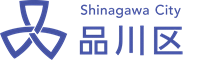 内容
〇 補正予算案（一般会計第６号および７号）について
 <主なポイント>
　♦ 国の低所得子育て世帯への給付金の対象外のひとり親世帯に対し区独自の給付
　♦ 年度をまたいだ切れ目のない経済対策支援
      　①プレミアム率20％の区内共通商品券を発行
　　　②還元率20％のキャッシュレス決済還元事業の実施
　♦ 子ども食堂で実施しているフードパントリー活動の利用者増に対応　　など

〇 区長部局によるいじめ相談体制について

〇 おくやみコーナーの設置について

〇 職員の意見を取り入れた職場環境の整備について
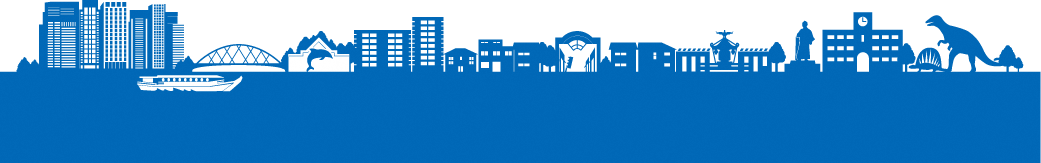 令和5年12月22日
令和5年度品川区 予算案プレス発表
品川区長 定例記者会見資料
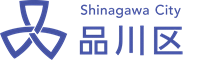 補正予算案（一般会計第６号および７号）について
令和５年度一般会計補正予算案
　 （第６号）住民税非課税世帯物価高騰対策追加給付金
　 （第７号）ひとり親世帯臨時特別給付金　など
（単位：千円）
〇 ひとり親に対する所得制限なしの独自支援
〇 単年度主義にとらわれない切れ目のない経済対策を実施
23区初！
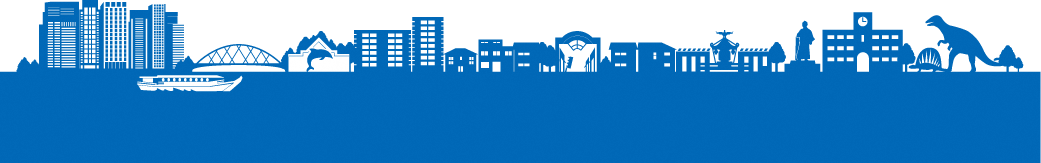 令和5年12月22日
令和5年度品川区 予算案プレス発表
品川区長 定例記者会見資料
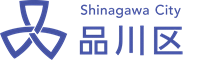 １ ひとり親世帯に対する区独自給付　　　　  　   135,283千円
23区初！
国の低所得の子育て世帯生活支援特別給付金の対象とならない、ひとり親世帯について、所得制限なしで区独自給付金を支給する。
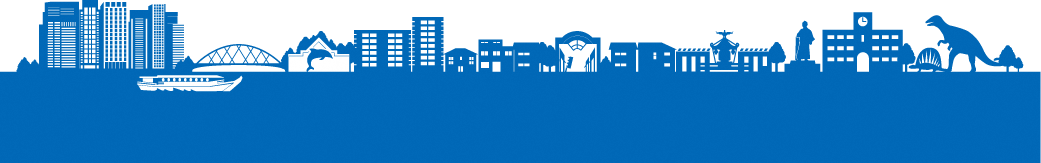 令和5年12月22日
令和5年度品川区 予算案プレス発表
品川区長 定例記者会見資料
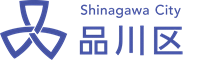 ２ プレミアム付区内共通商品券	　　　　　　　 240,838千円
物価高騰が継続している状況を踏まえ、プレミアム率20％の区内共通商品券を前倒しで発行。年度をまたいだ切れ目のない経済対策を図る。
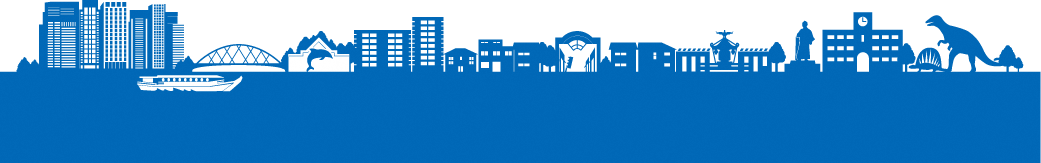 令和5年12月22日
令和5年度品川区 予算案プレス発表
品川区長 定例記者会見資料
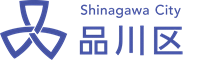 ３ 品川区キャッシュレス決済ポイント還元事業
物価高騰が継続している状況を踏まえ、還元率20％のキャッシュレス決済ポイント還元事業の早期実施に向けた準備を開始。年度をまたいだ切れ目のない経済対策を図る。
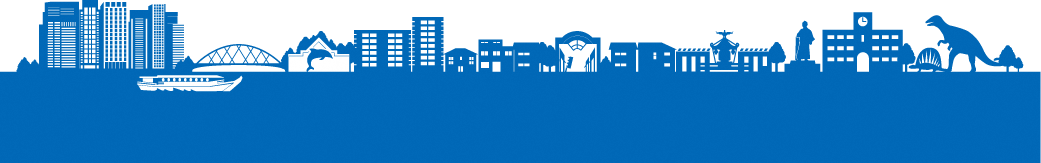 令和5年12月22日
令和5年度品川区 予算案プレス発表
品川区長 定例記者会見資料
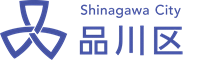 ４ 子ども食堂におけるフードパントリー活動支援　　4,800千円
物価高騰の影響により、フードパントリー活動の利用者が増えているため、子ども食堂における食品購入費として区内共通商品券を配付する。
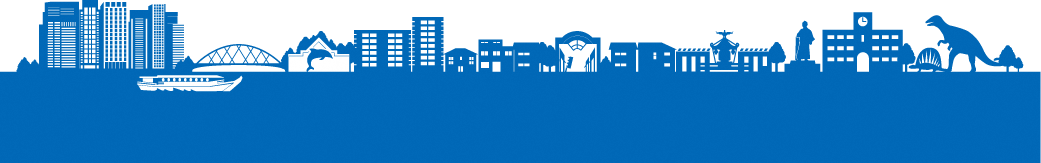 令和5年12月22日
令和5年度品川区 予算案プレス発表
品川区長 定例記者会見資料
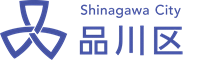 ５ 福祉タクシー利用券等交付対象者への物価高騰支援　31,140千円
エネルギー価格高騰等を踏まえ、福祉タクシー利用券または自動車燃料費助成券の交付を受けている障害者に対し、区内共通商品券を支給。
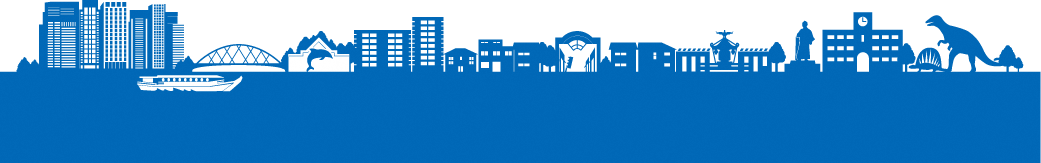 令和5年12月22日
令和5年度品川区 予算案プレス発表
品川区長 定例記者会見資料
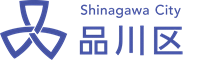 その他の補正予算案の内容
6　子育て世帯生活支援特別給付事業				　　　268,758千円
　　　 物価高騰の影響を特に受けている低所得の子育て世帯に対し、給付金を支給。

　7　住民税非課税世帯物価高騰対策追加給付金			　 2,884,462千円
 　　　物価高騰の影響を強く受けている住民税非課税世帯に対し、給付金を支給。

　8　住民税均等割のみ課税世帯物価高騰対策追加給付金	　　 314,416千円
　　　 物価高騰の影響を受けている住民税均等割のみ課税世帯に対し、給付金を支給。
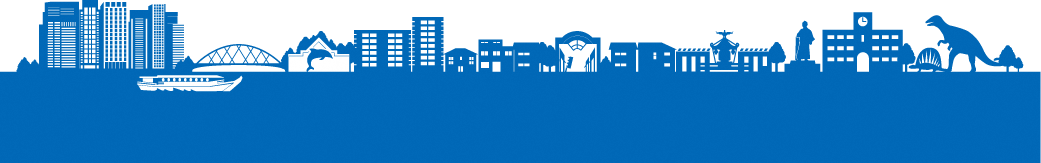 令和5年12月22日
令和5年度品川区 予算案プレス発表
品川区長 定例記者会見資料
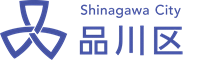 ６ 区長部局によるいじめ相談体制
いじめの相談を広く受け付けるとともに、弁護士など専門的人材も活用しながら、区長部局が第三者的視点をもって教育委員会や学校へ対応を促すなど、いじめの早期発見・早期解決に向けた機動的な対応を図る。
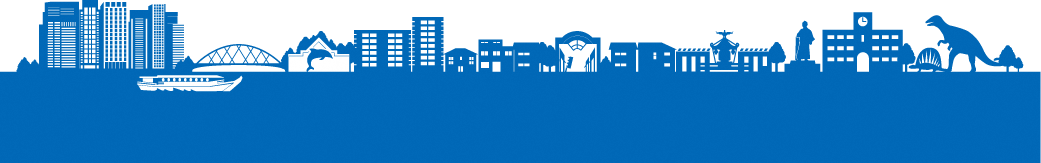 令和5年12月22日
令和5年度品川区 予算案プレス発表
品川区長 定例記者会見資料
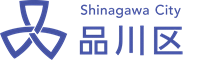 おくやみコーナーの設置
庁舎内を移動せず、ワンストップですべての手続きができるおくやみコーナーを設置し、遺族の負担軽減を図る。
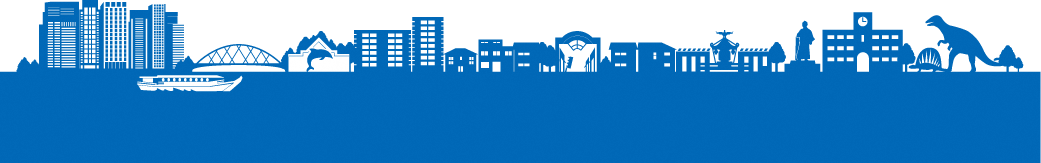 令和5年12月22日
令和5年度品川区 予算案プレス発表
品川区長 定例記者会見資料
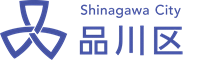 職員の意見を取り入れた職場環境の整備について
・「ゼロカーボンの実現」と「職員の働きやすい環境の創出」を目的とし
　て、通年での服装軽装化を開始
・「職員のプライバシー保護」のため、氏名札を簡略化
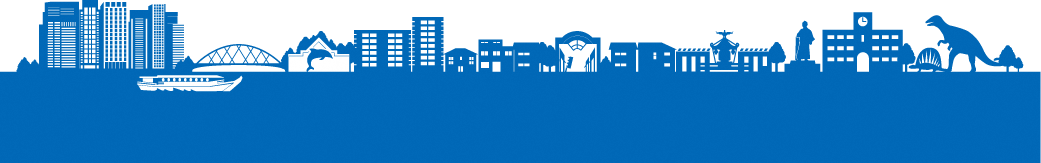 令和5年12月22日